Новое в ФОП ДО в системе организации работы с детьми ОВЗ.
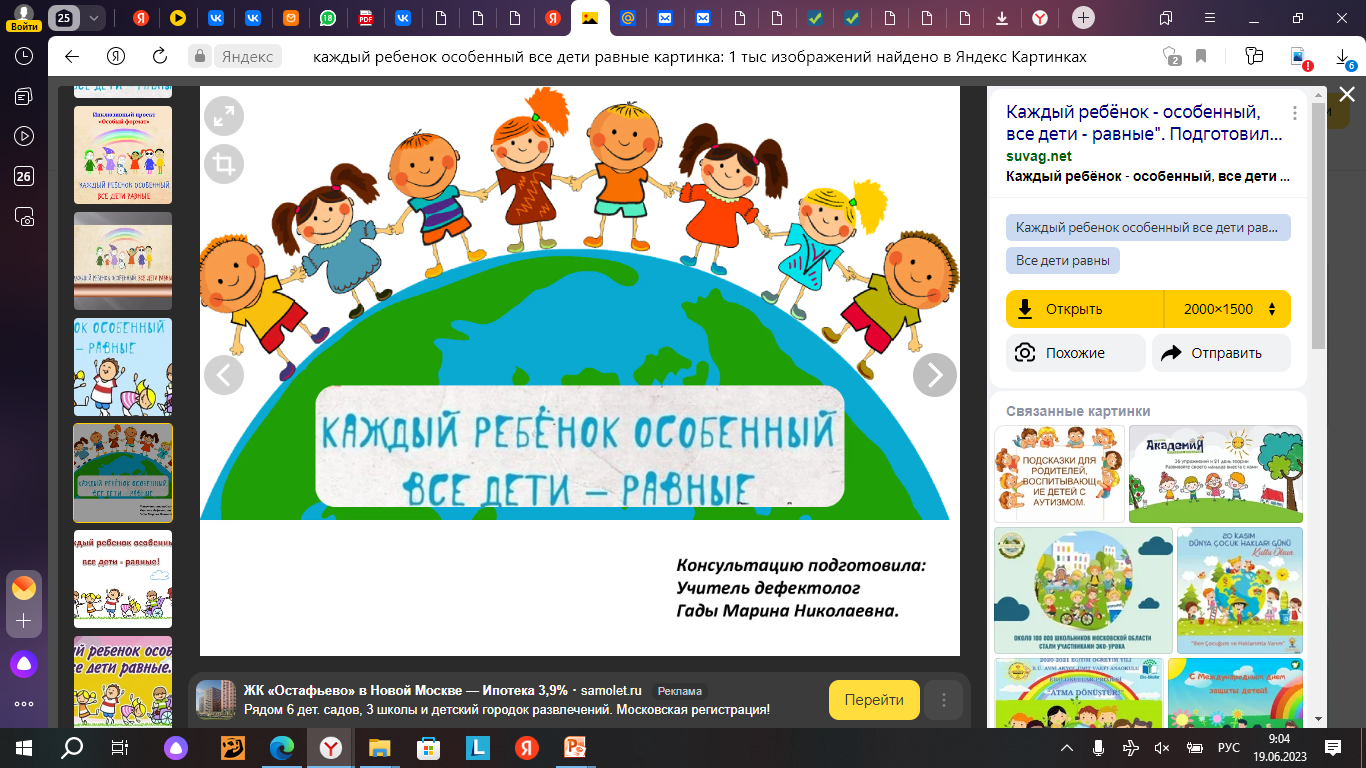 Коррекционно- развивающая работа (КРР)
Оказание педагогической помощи  в освоении основной образовательной программы
Коррекционные занятия с детьми ОВЗ
Помощь в социальной адаптации  и привлечение к активной общественной жизни
Развитие детей с учетом возраста и индивидуальных особенностей
Коррекционно-развивающая работа
– это дополнительная к основному образовательному процессу деятельность, способствующая более эффективному развитию ребенка, раскрытию и реализации его способностей в различных сферах. Эта работа не подменяет собой обучение ребенка с особыми образовательными потребностями, которое тоже носит коррекционно-развивающий характер, а включена в психолого-медико-педагогическое сопровождение ребенка в образовательном процессе.
Особенности:
создание положительной психологической атмосферы;
отметки не ставятся, хотя отслеживание результатов развития ребёнка ведётся на каждом занятии;
для достижения развивающего эффекта, необходимо неоднократное выполнение заданий обучающимися, но на более высоком уровне трудности.
задания выполняются в игровой форме;
1. Определить основные образовательные потребности детей, в том числе с трудностями освоения ФОП ДО и социализации в ДОО;
2. Своевременно выявлять детей с трудностями социальной адаптации;
3. Оказывать индивидуально- ориентированную психолого-  педагогическую помощь детям с учетом особенностей их психологических и физических особенностей, индивидуальных возможностей и потребностей в соответствии с рекомендациями ПМПК и/или ППК.
4. Оказывать родителям консультативную психолого- педагогическую помощь по всем вопросам развития и воспитания детей;
5. Содействовать в поиске и отбору одаренных детей и дальнейшему их творческому развитию;
6. Выявлять детей с проблемами развития эмоциональной и интеллектуальной сферы;
7. Реализовывать комплекс мер по ослаблению, снижению или устранению отклонений в развитии детей и проблем в их поведении.
КРР организуется:
- по запросу педагогов и родителей (законных представителей);
- на основании результатов психологической диагностики;
- на основании рекомендаций ППК.
Задачи КРР по ФОП ДО:
Содержание работы по коррекции нарушений в развитии детей с ОВЗ:
I этап.
Диагностика
II этап. 
Коррекционно- развивающие мероприятия
III этап.
Консультации
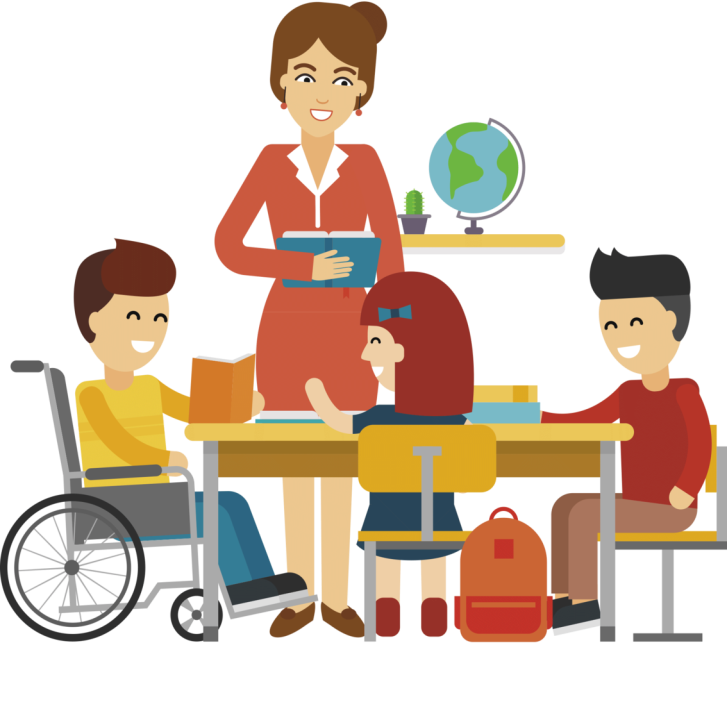 IV этап.
Информационное просвещение
Планирование коррекционного направления в ДО:
I этап.
Психолого- педагогический мониторинг. 
Задача: определить нарушения в развитии детей с ОВЗ.
II этап.
Развивающие занятия, которые направлены на коррекцию нарушений. 
Включаются в пан групповые и индивидуальные занятия.
III этап.
Контроль динамики разностороннего развития. Задача: выявить насколько эффективна провелась работа педагога.
Спасибо за внимание!
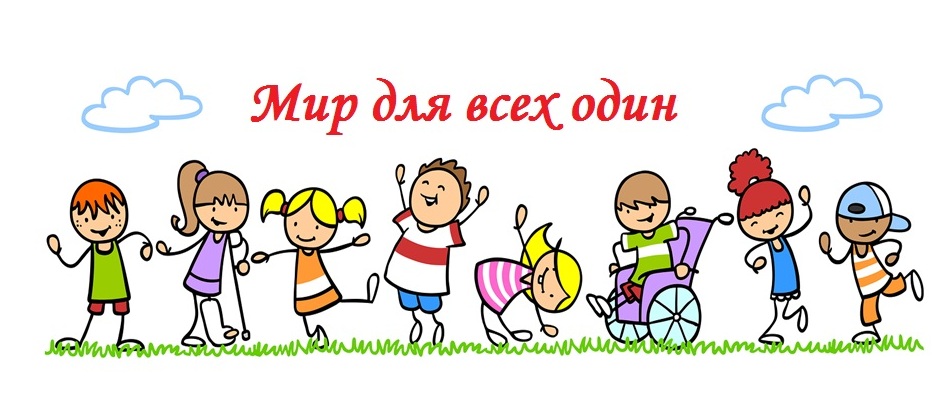